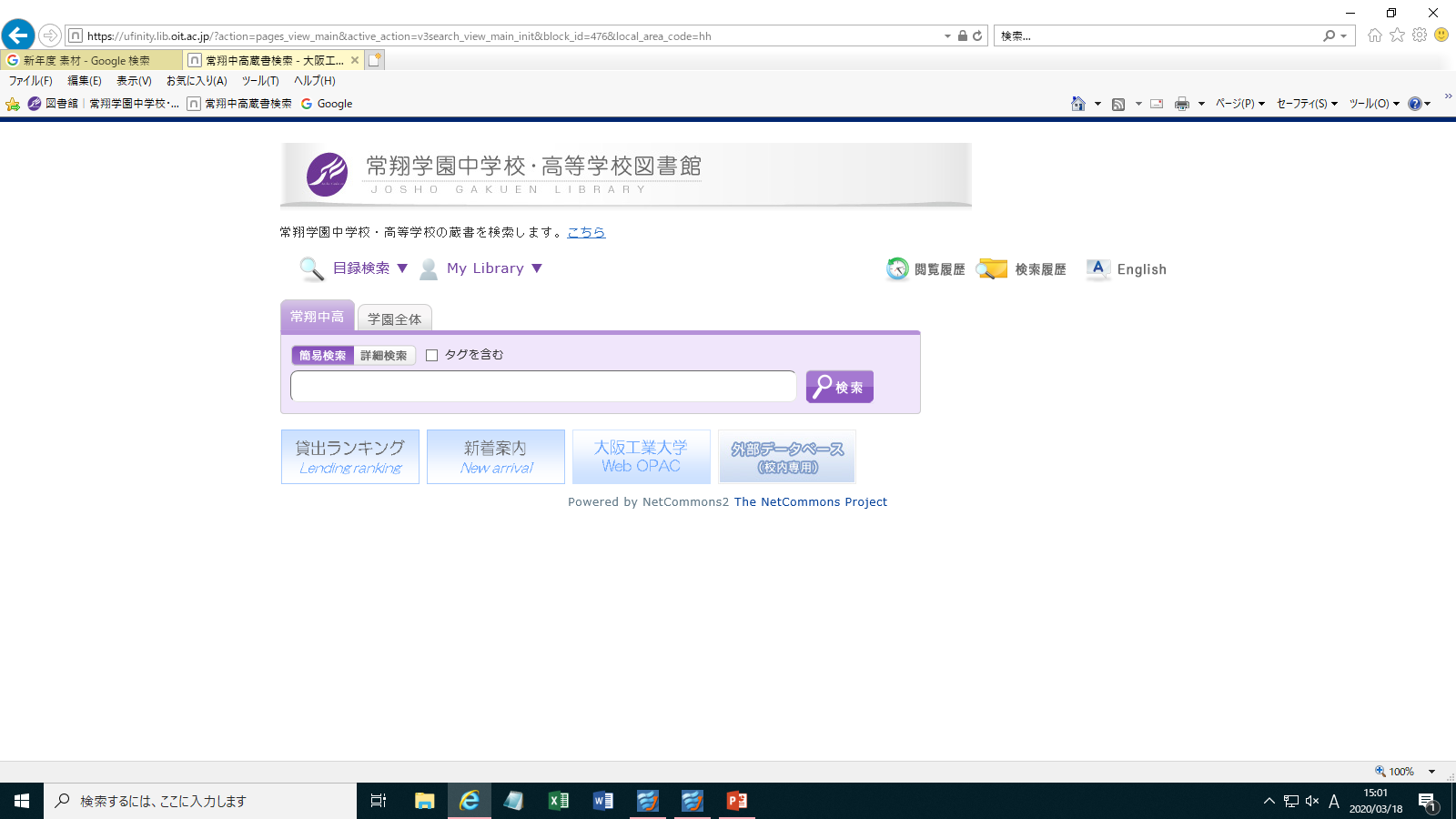 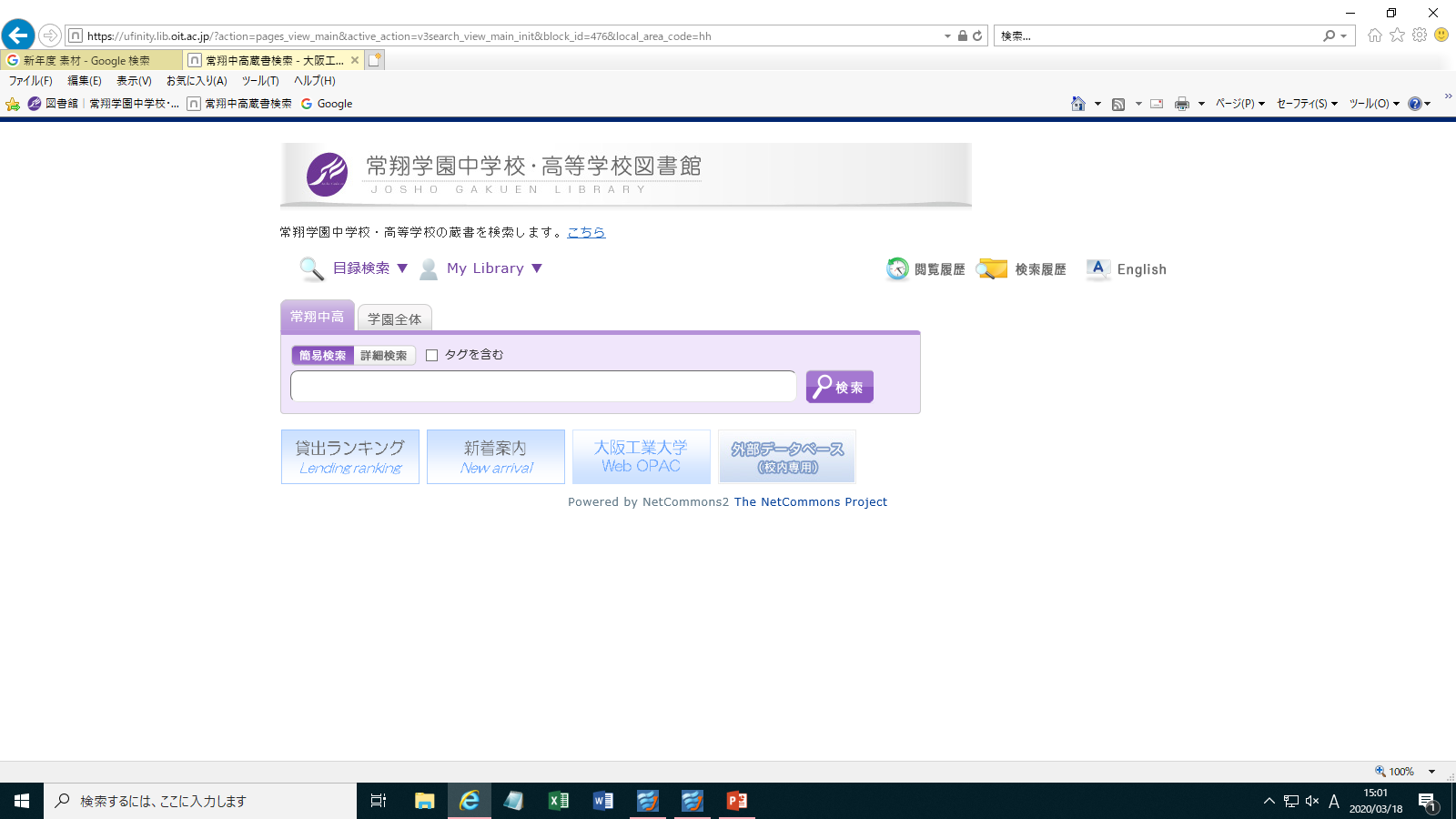 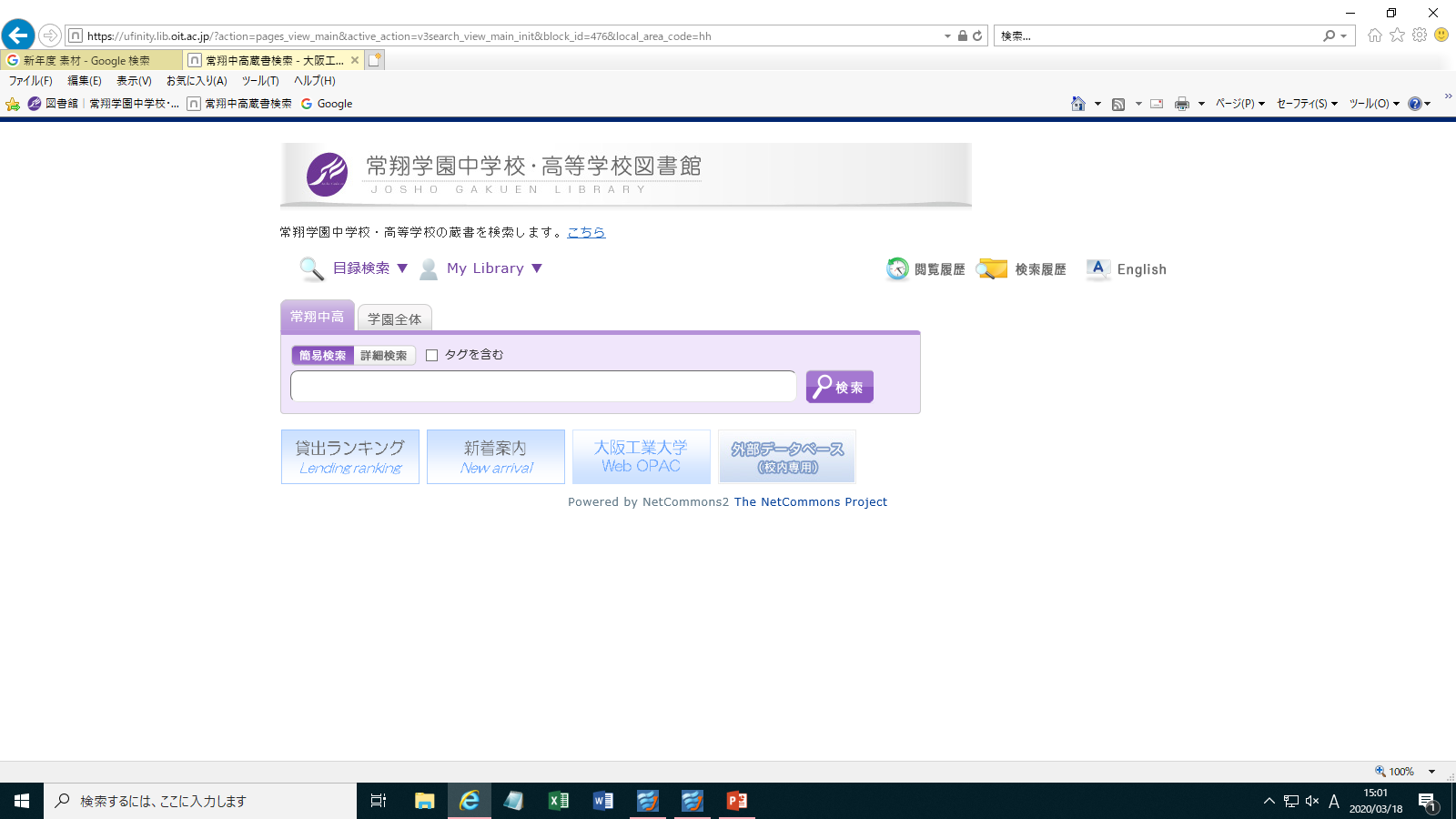 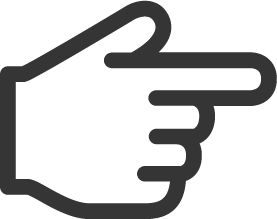 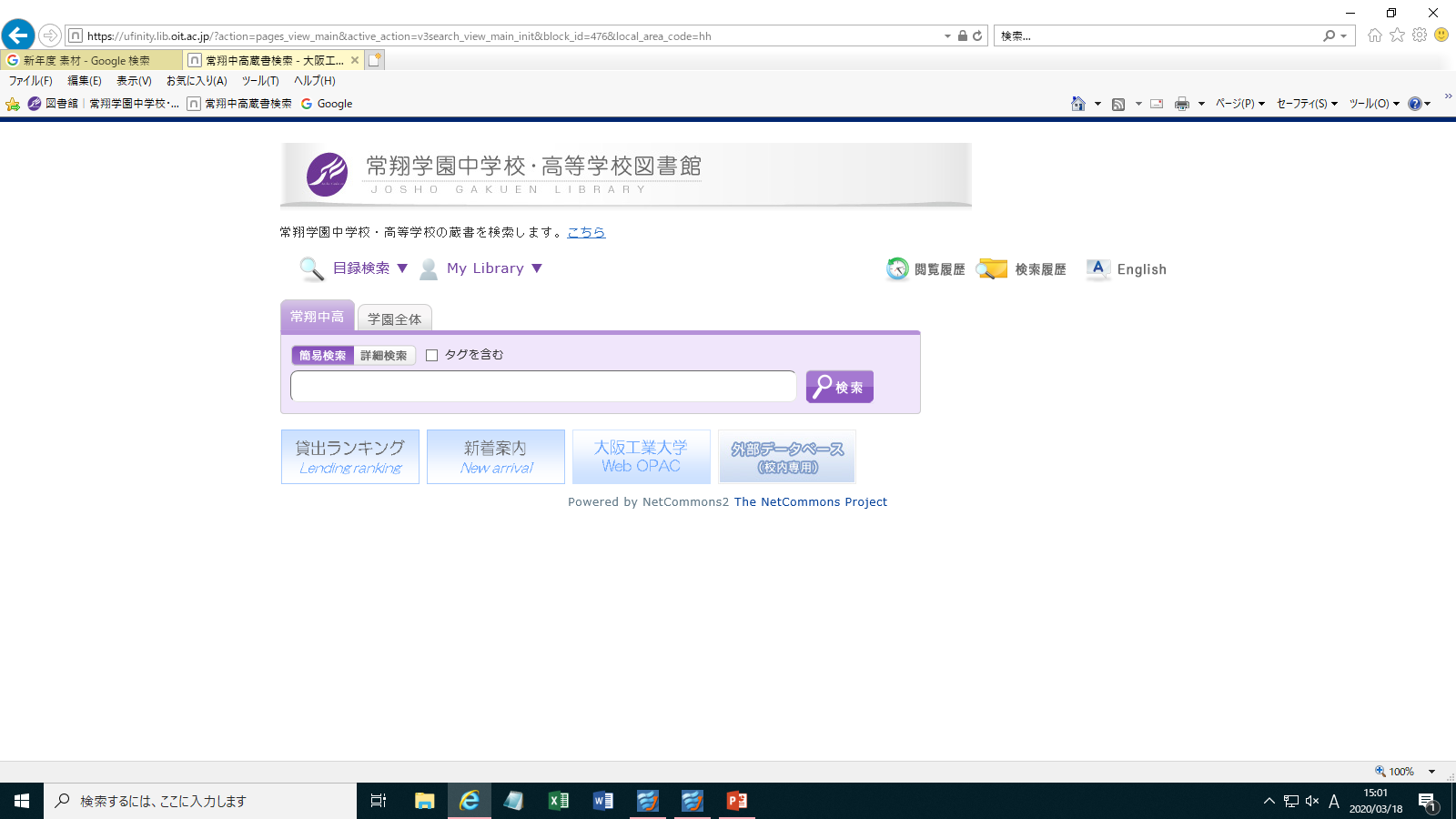 検索したい言葉を
入力します
夢十夜
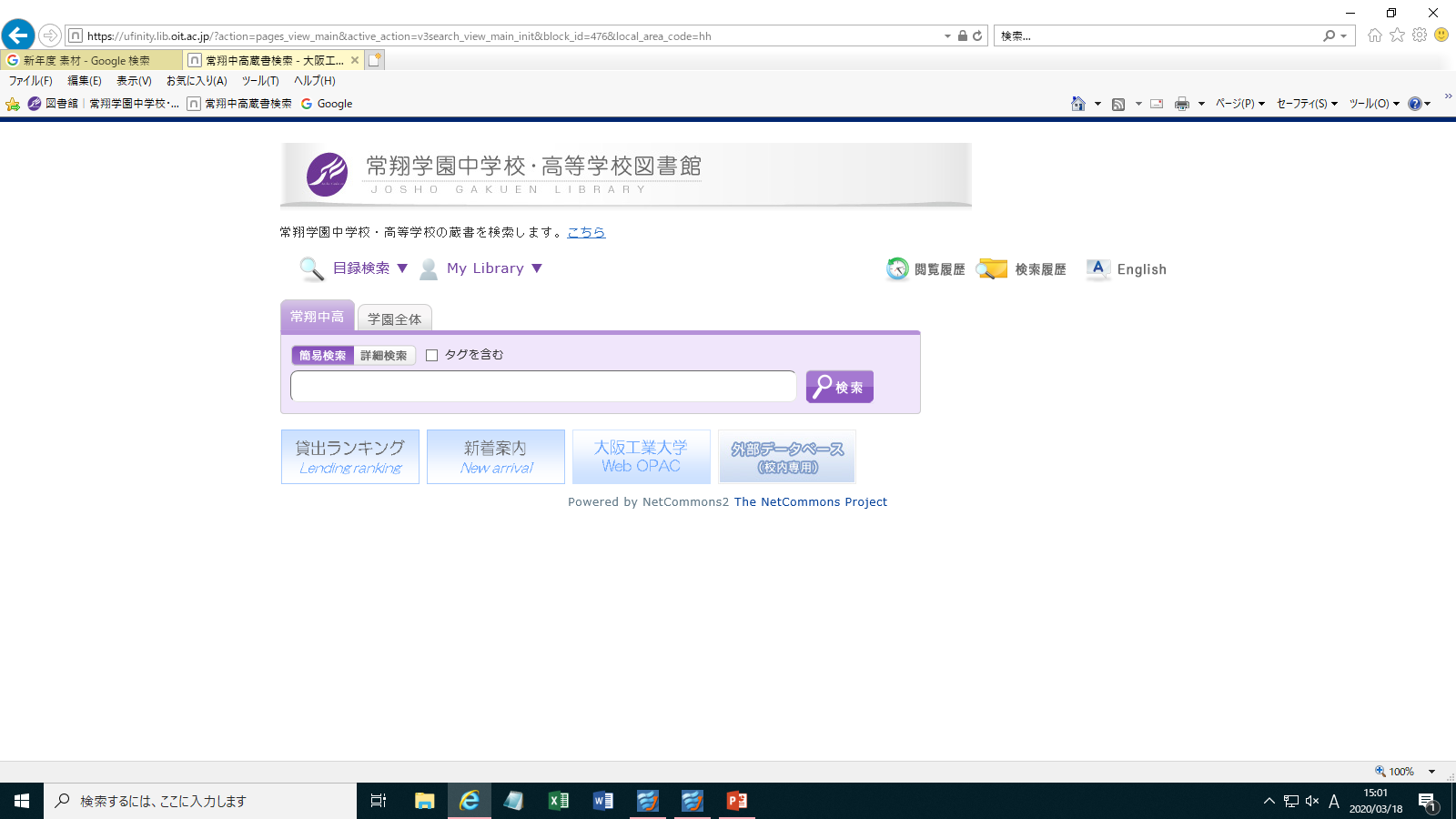 夢十夜
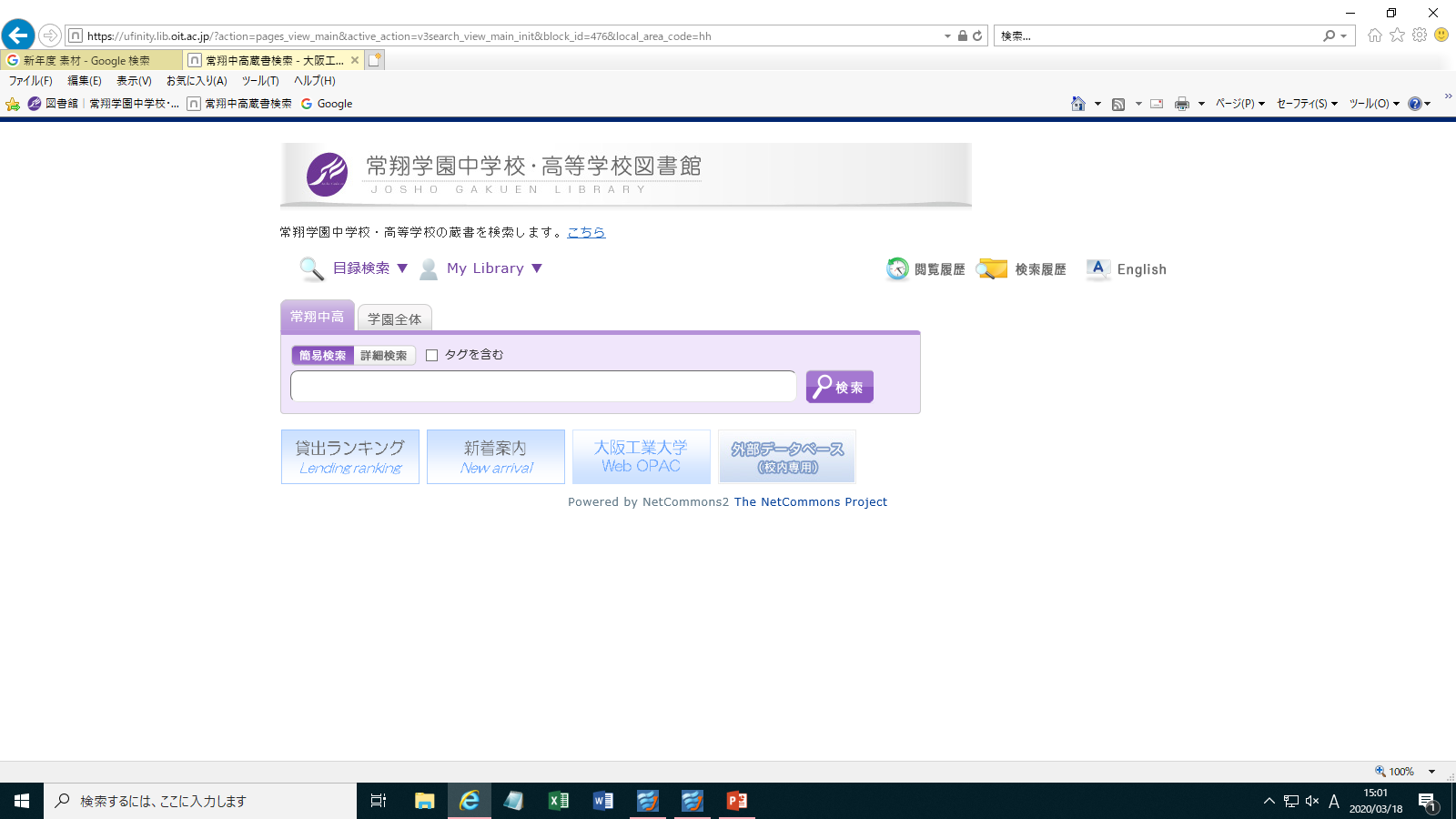 夢十夜
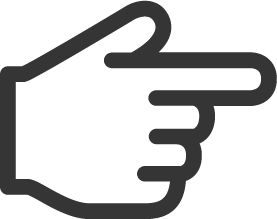 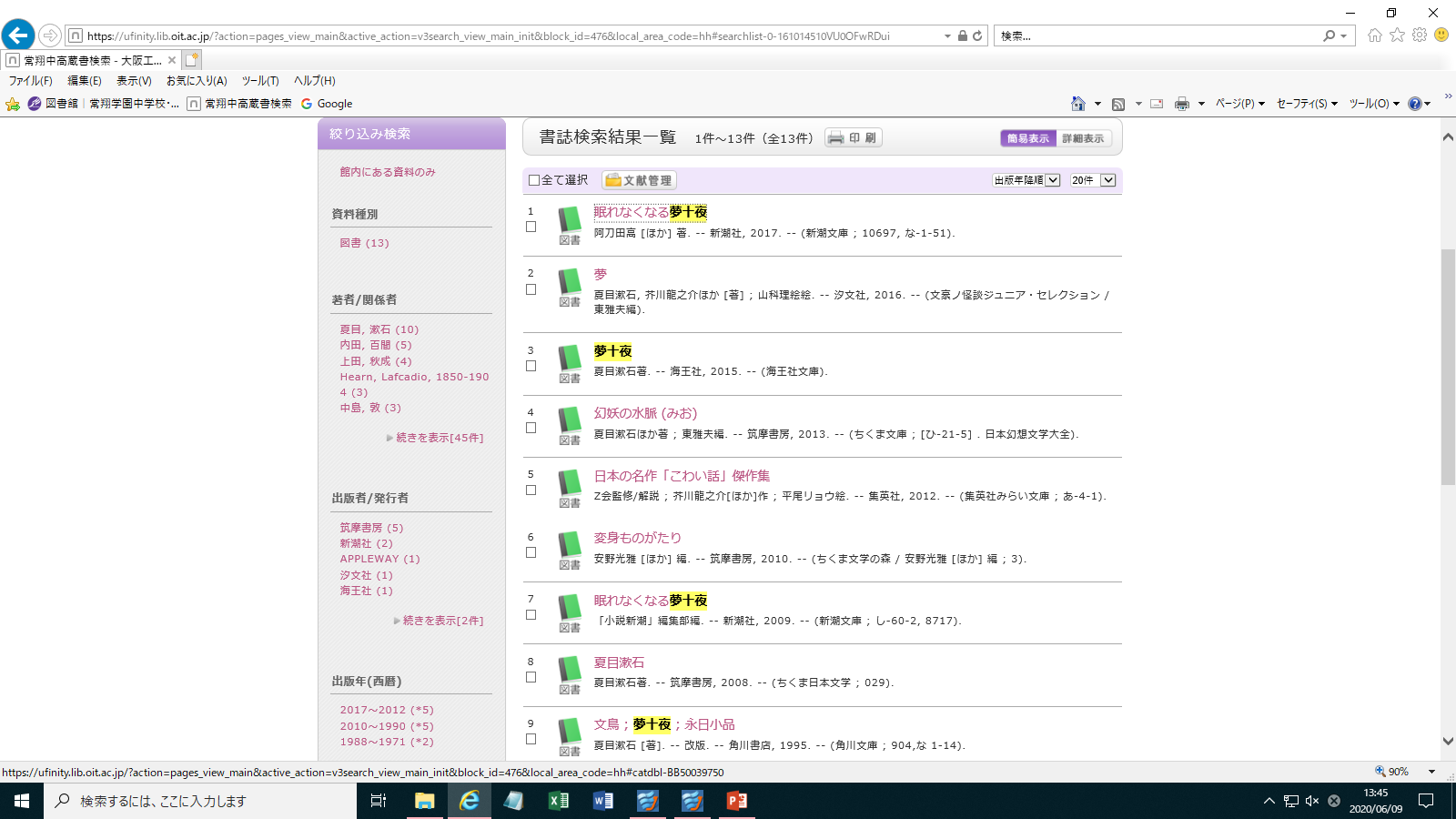 検索した本の
件数：
13件
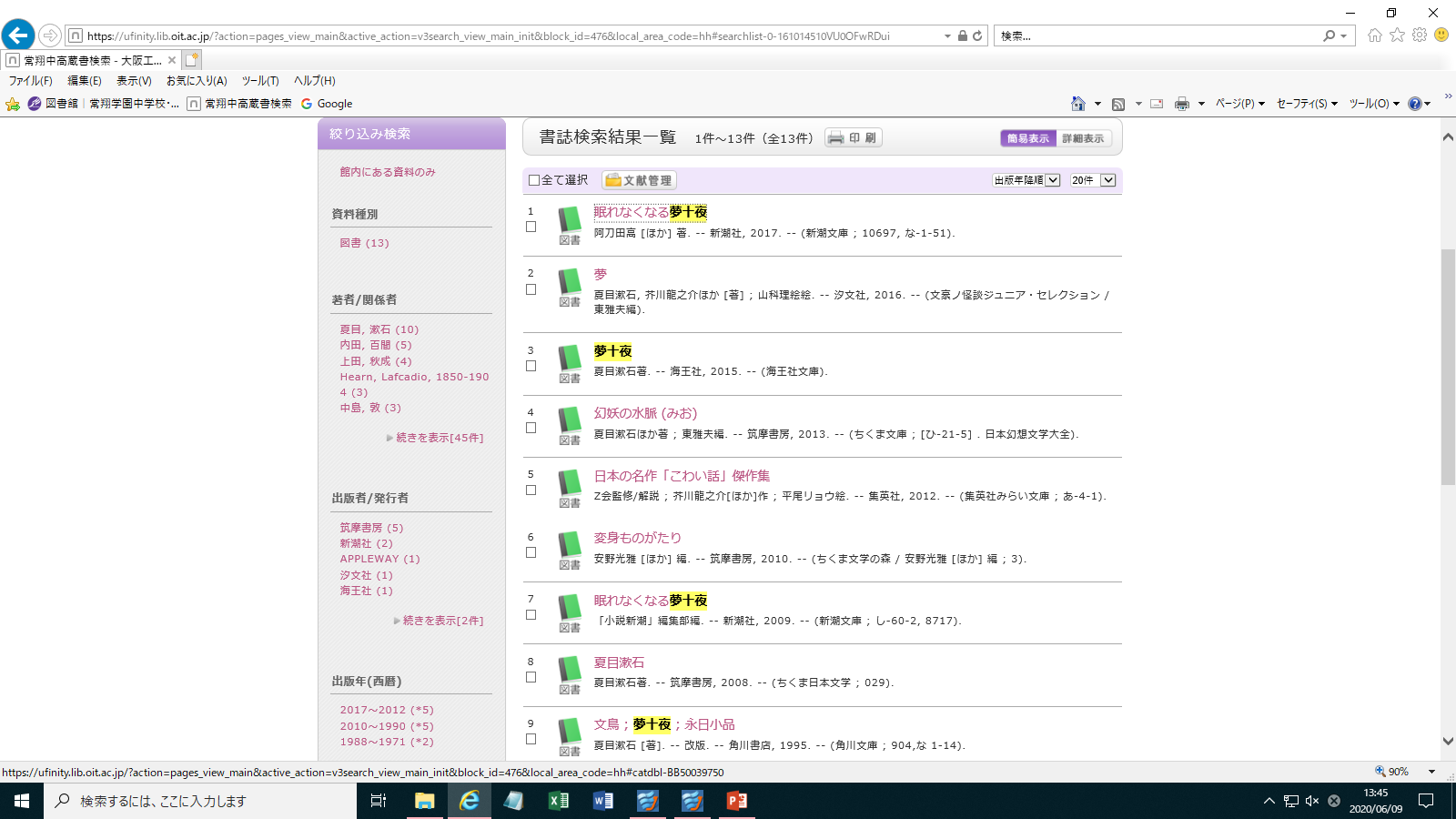 ｢著者/関係者｣で著者を限定できます
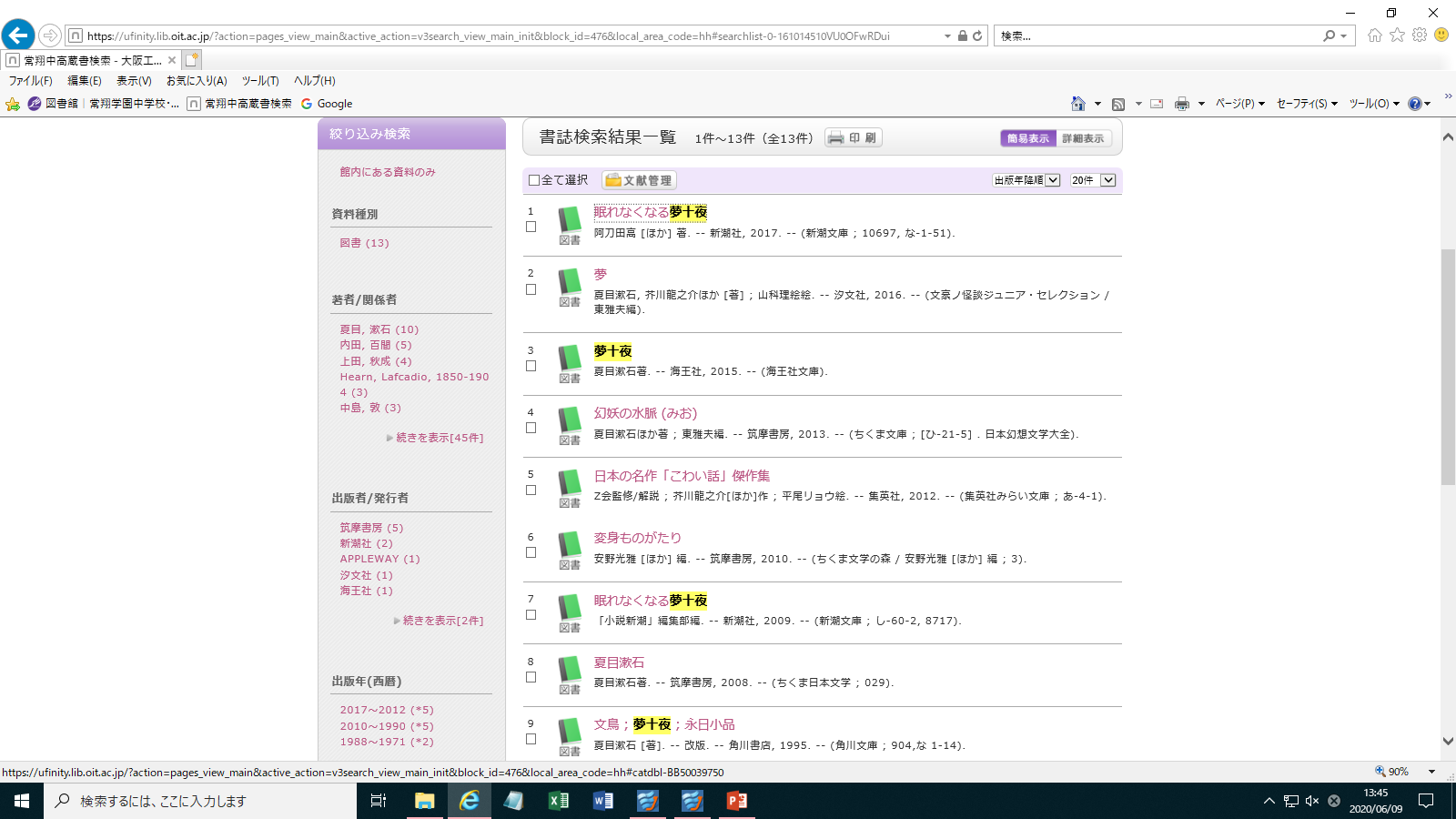 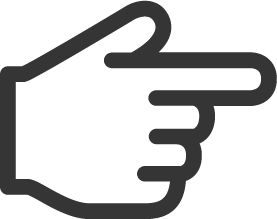 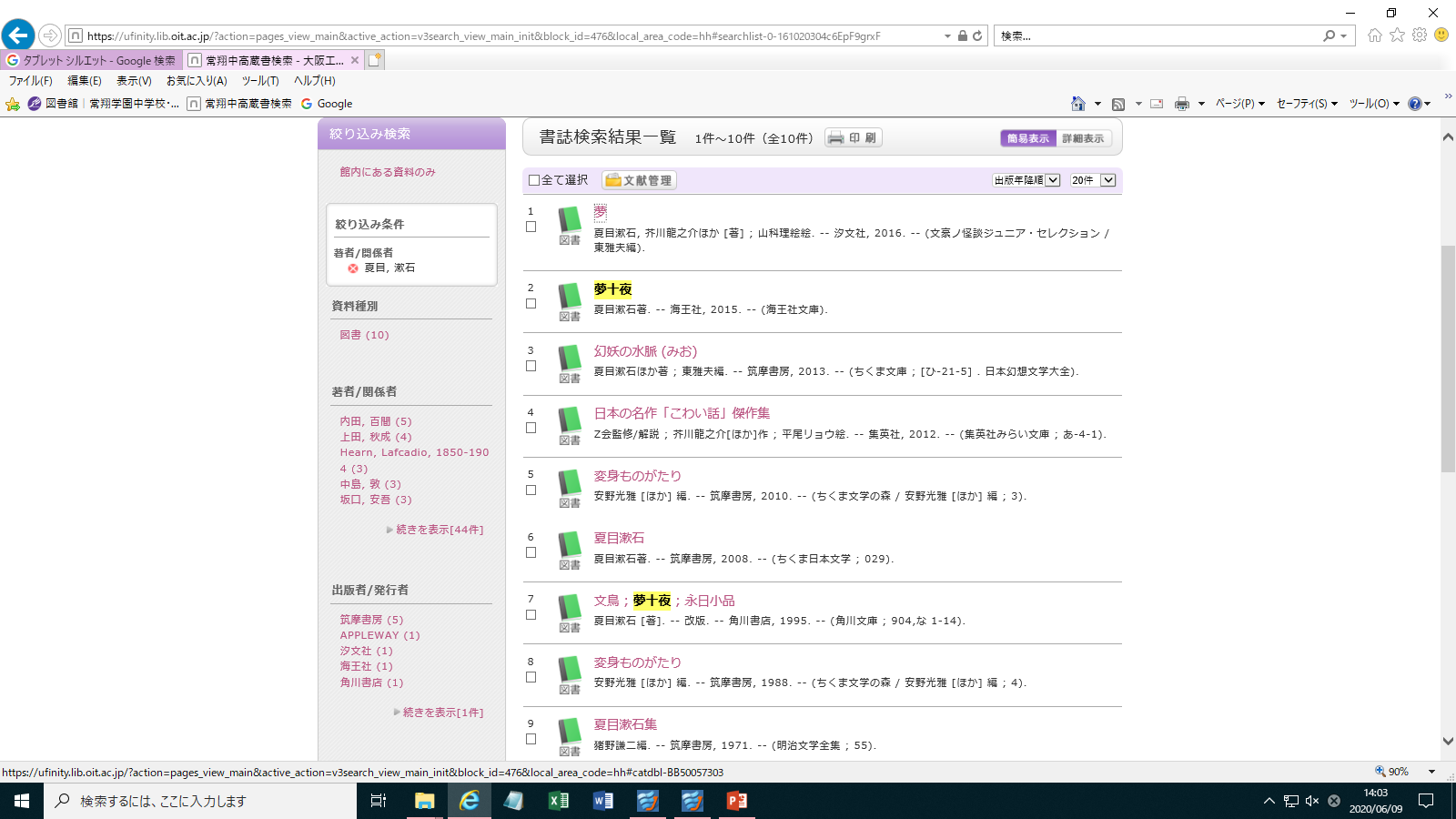 著者を限定した
際の件数：
10件
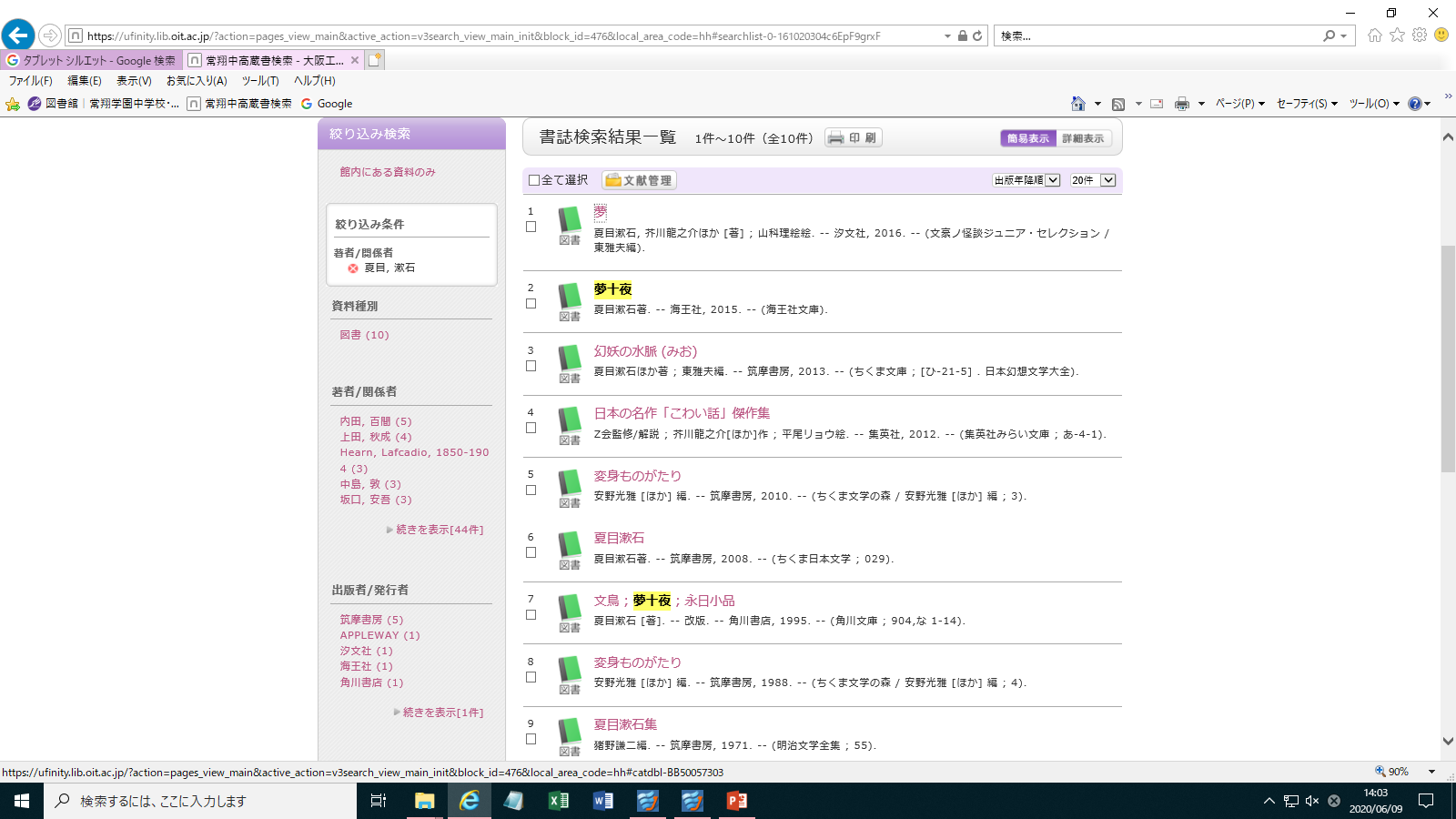 ｢✖｣で前の検索
結果に戻れます
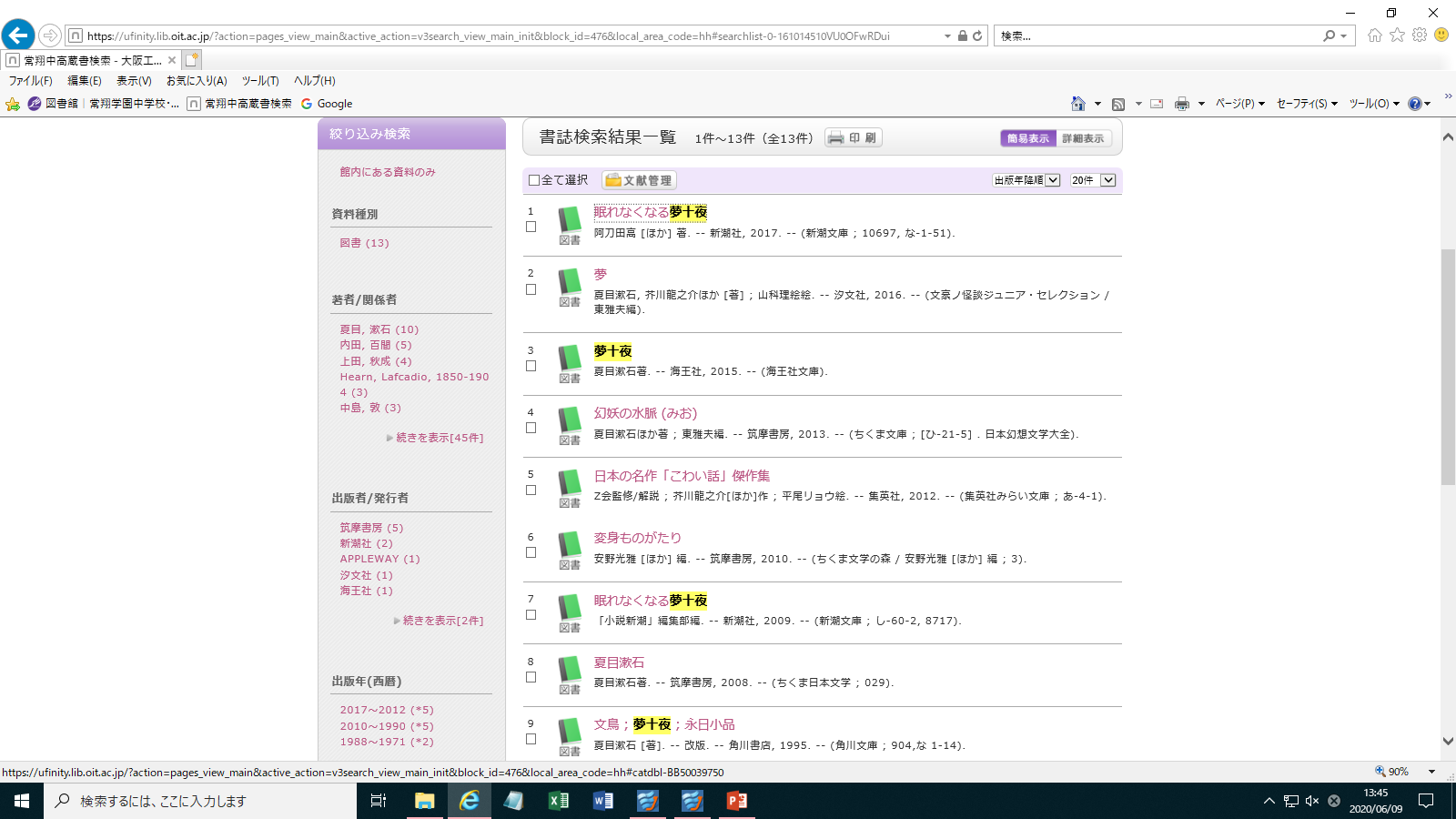 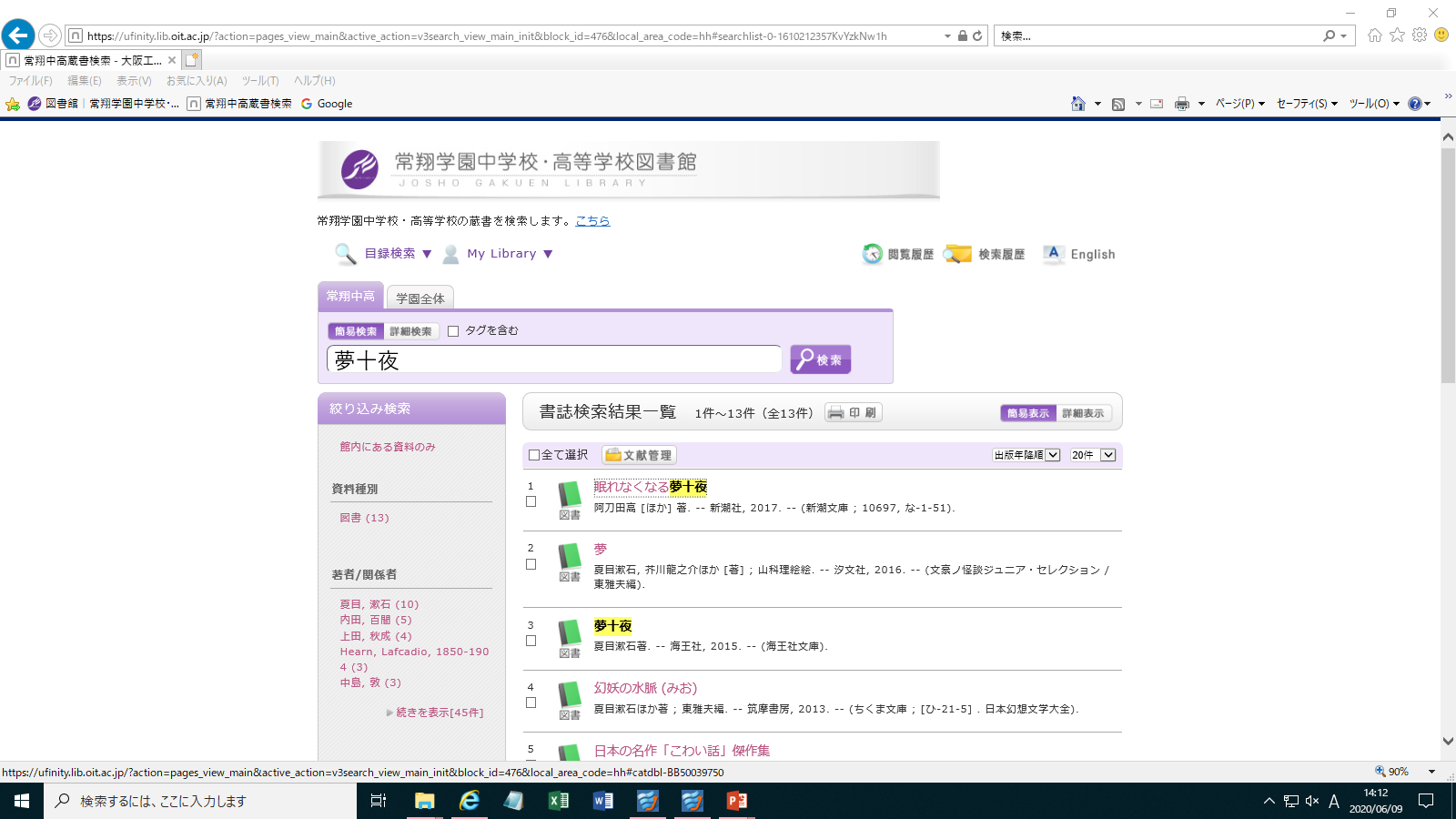 タブを切り替えて
学園全体の検索
結果が見られます
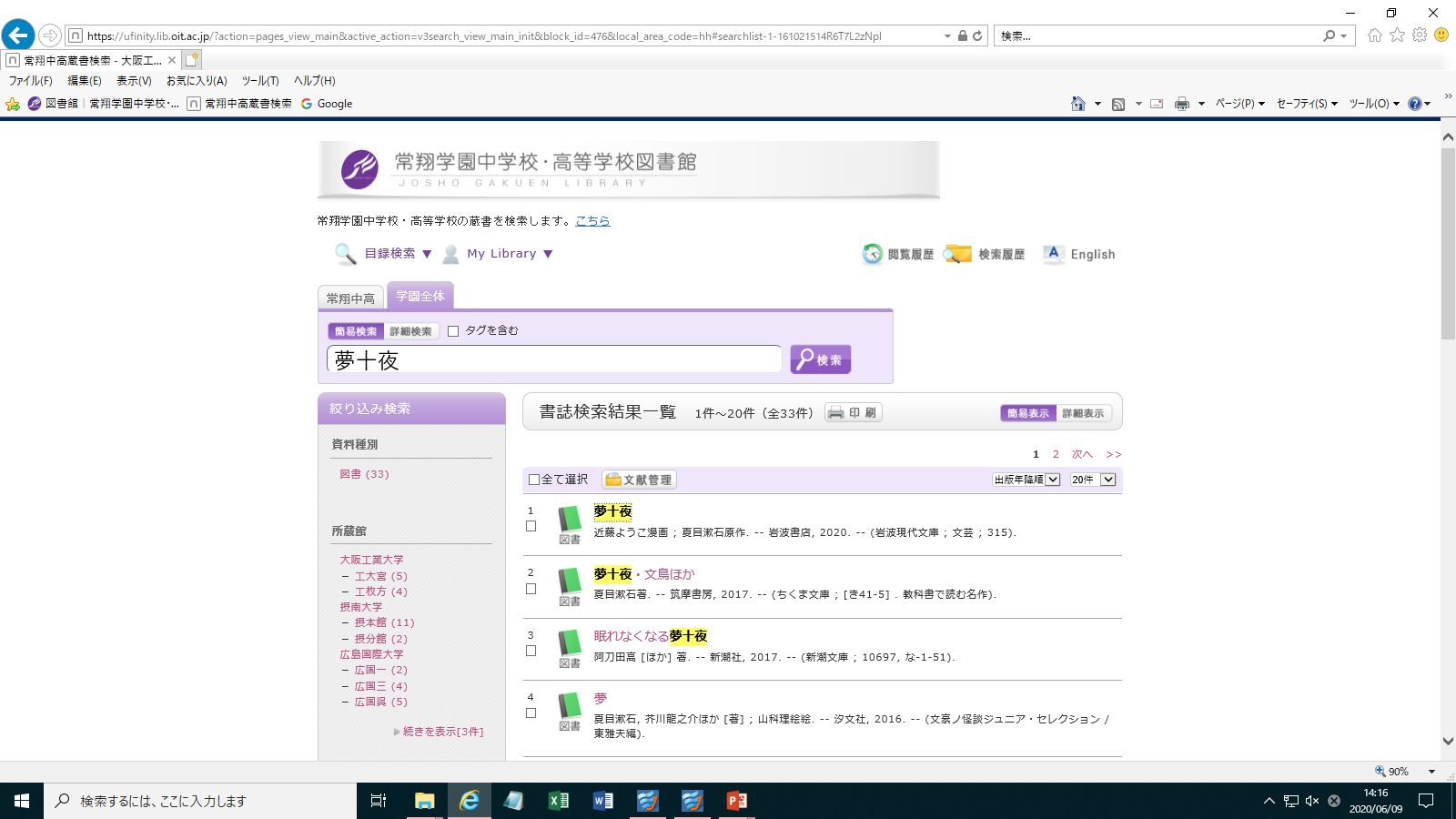 タブが切り替わった
ことが確認できます
学園内図書館
全体での件数：
33件
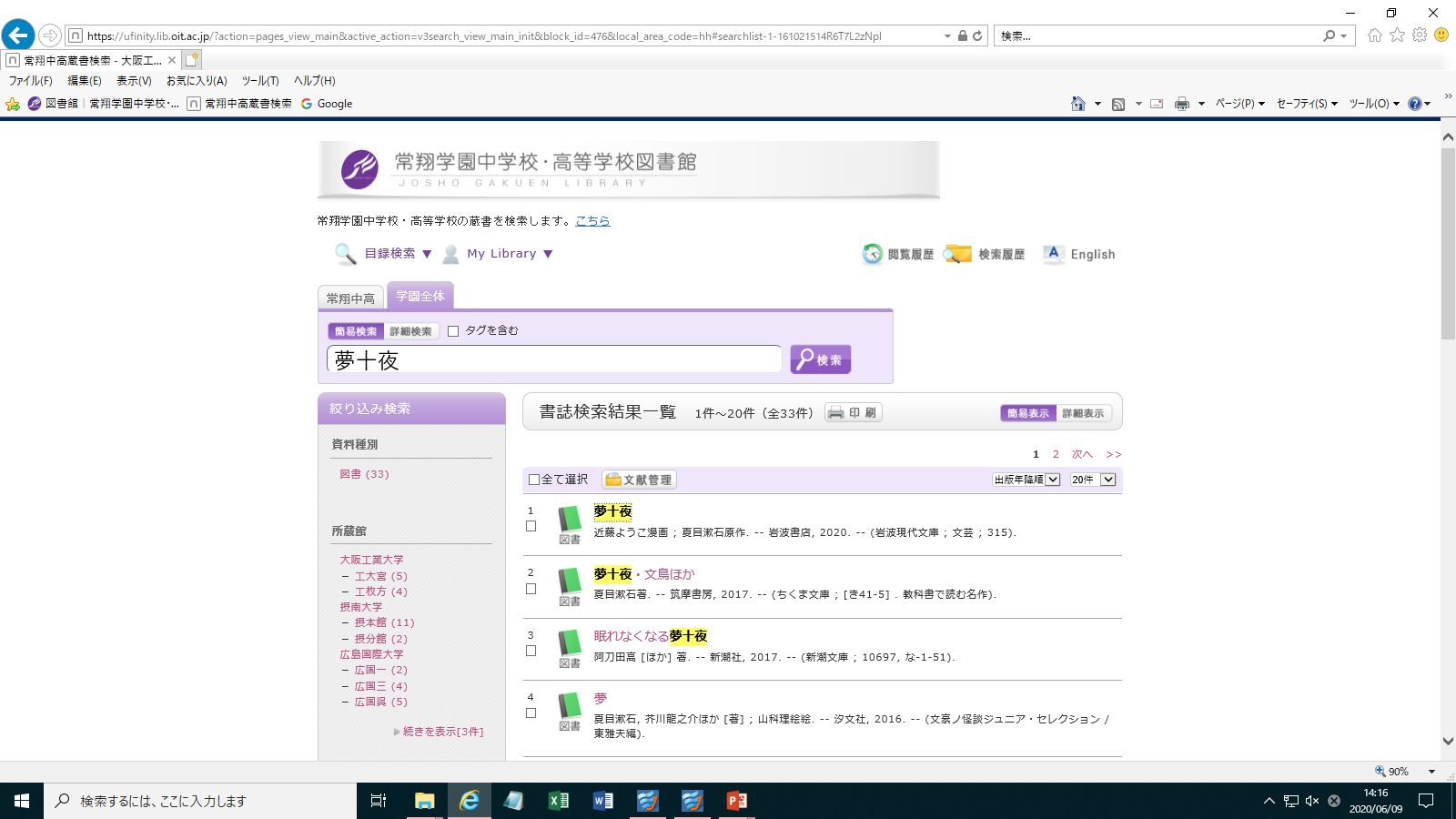 再度タブを切り替えて、本校の検索
結果に戻ります
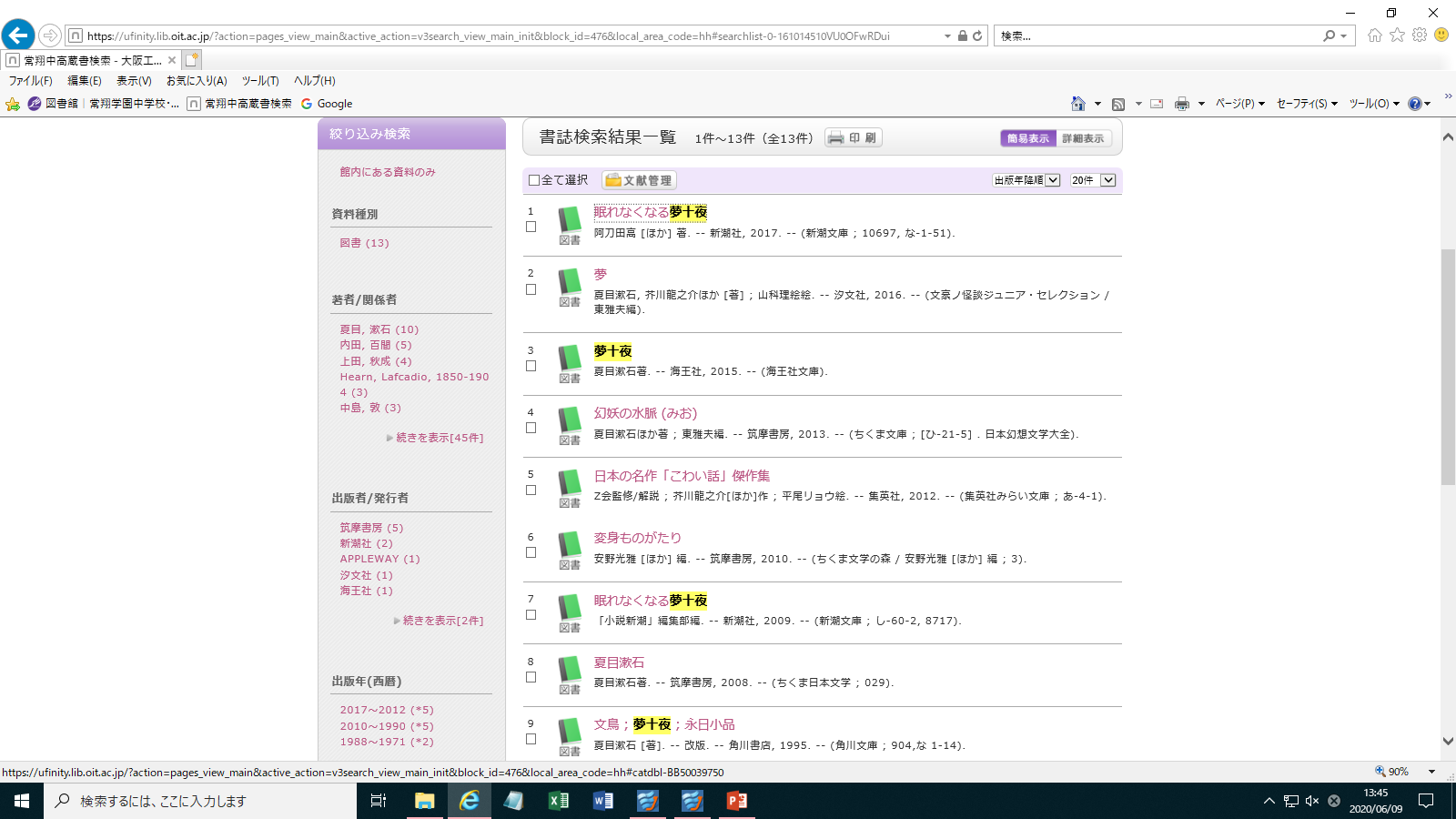 検索結果の
2番目をタップ
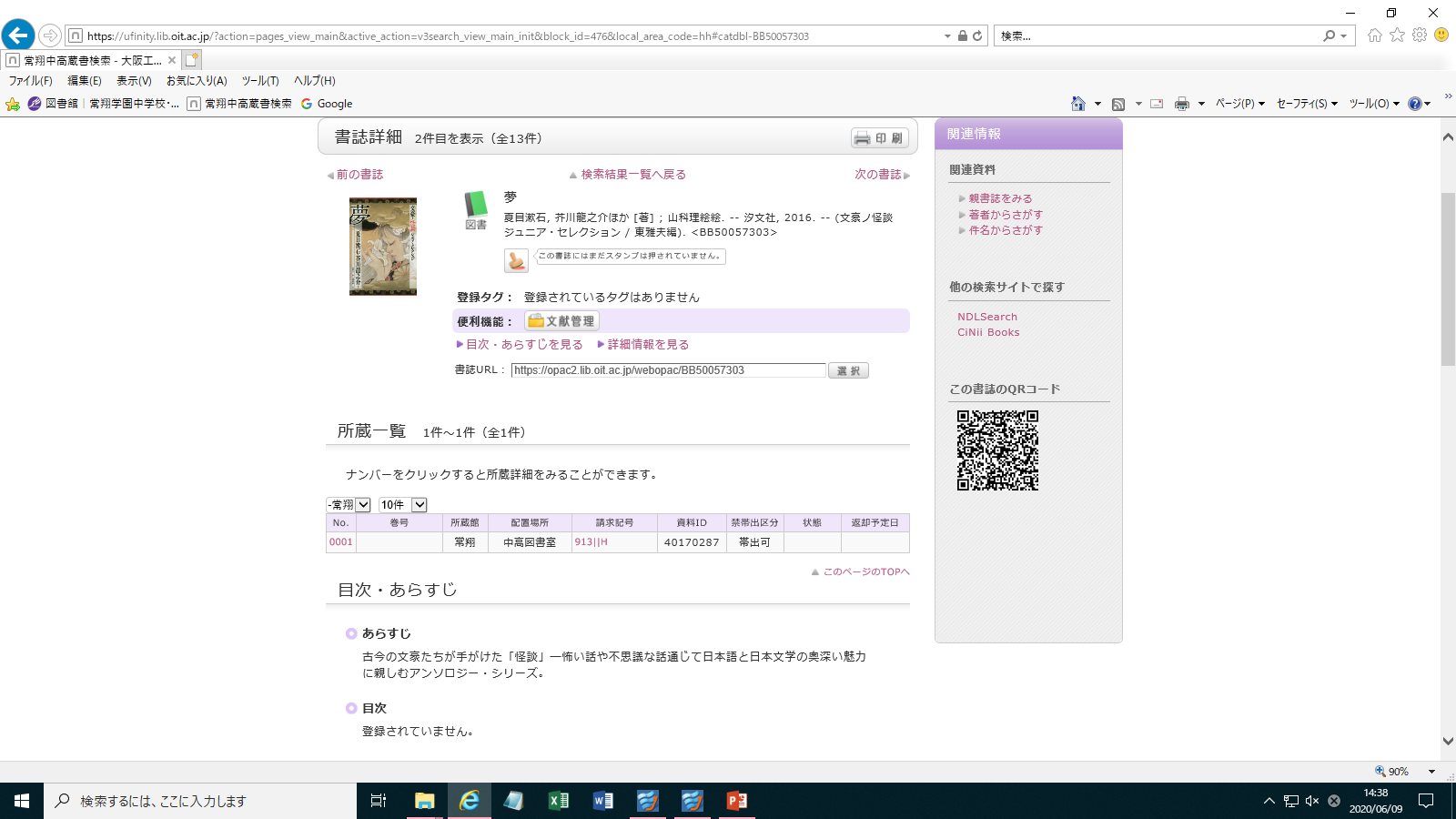 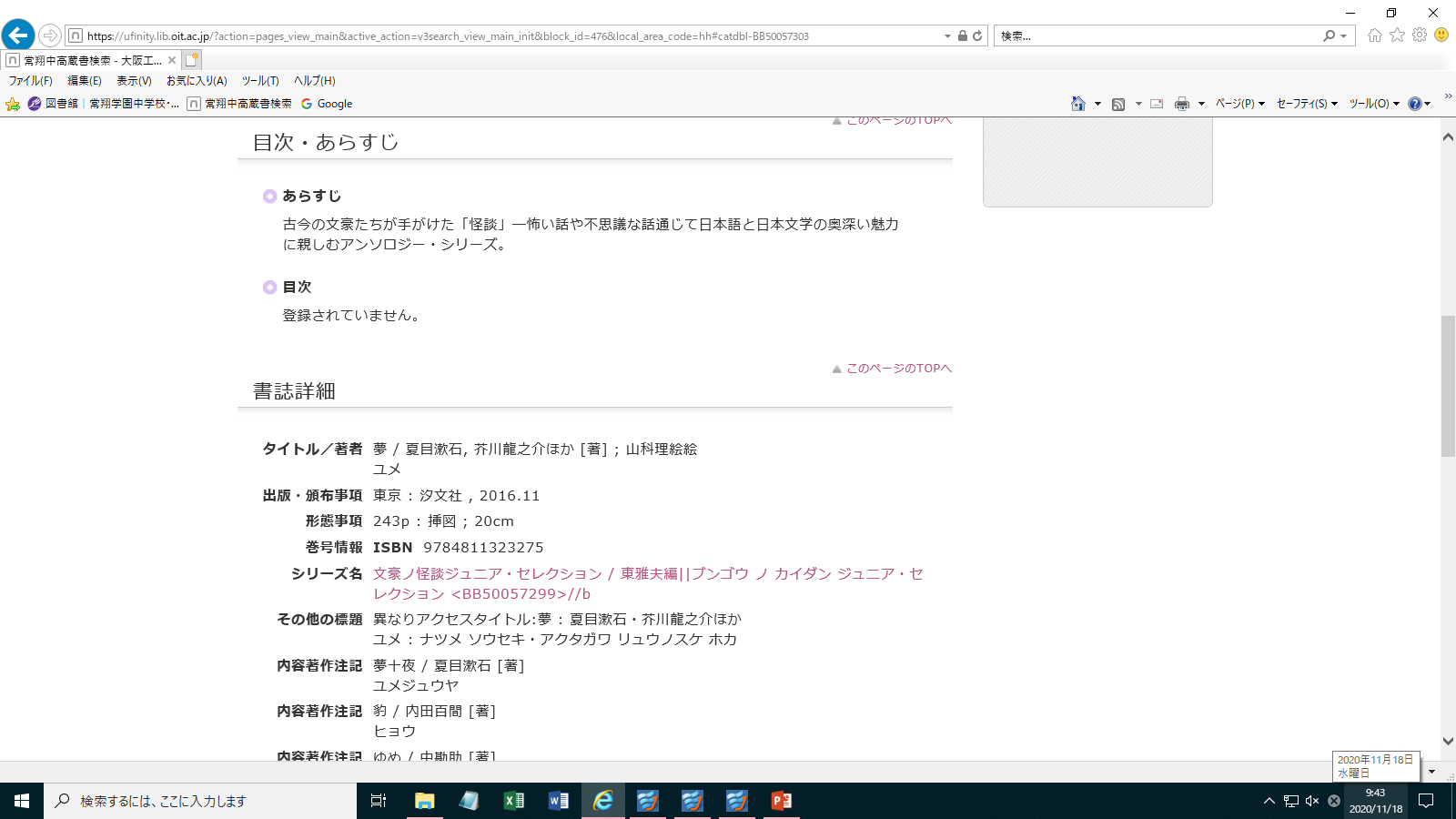 内容に「夢十夜」
が含まれていること
がわかります
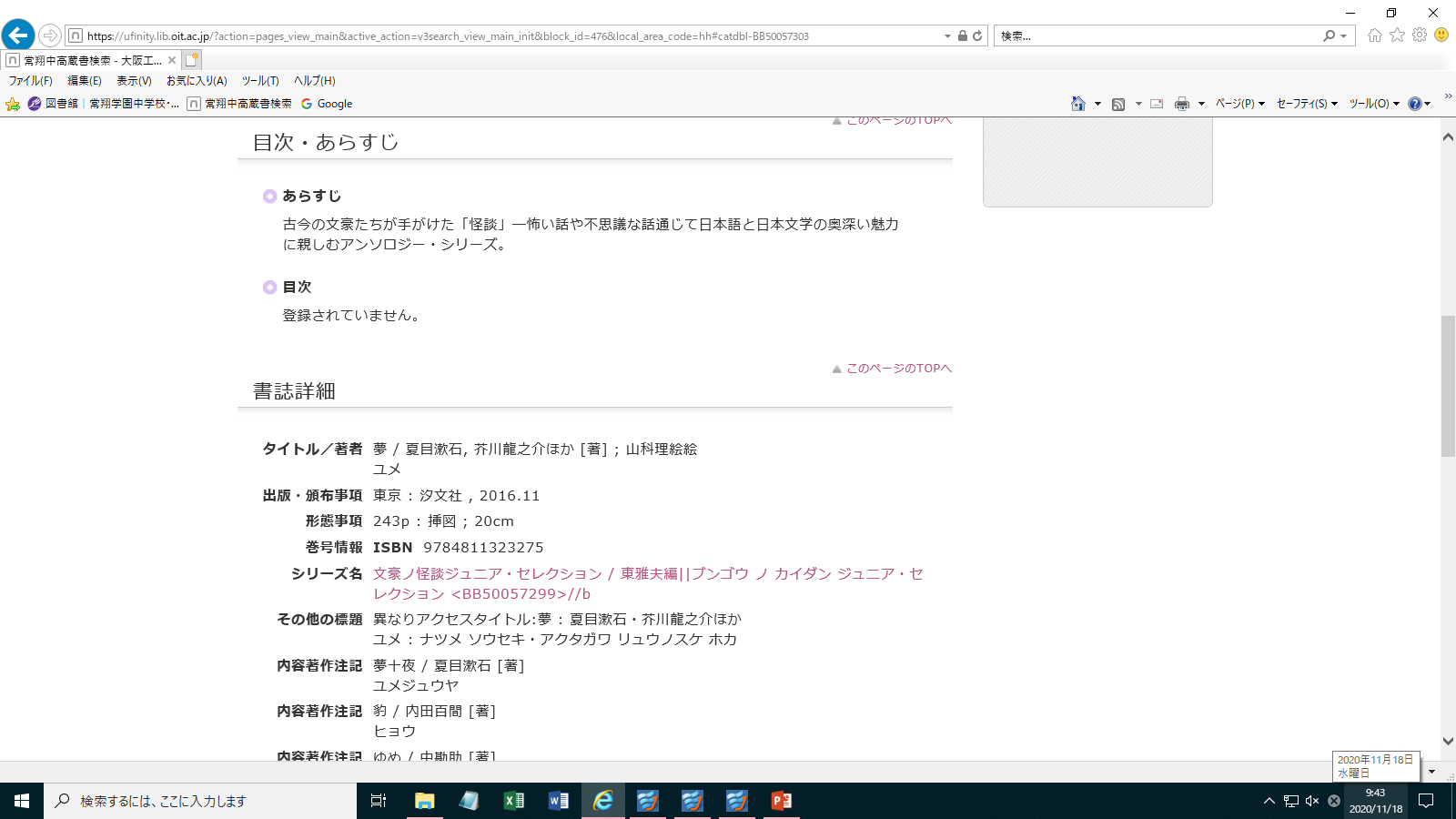 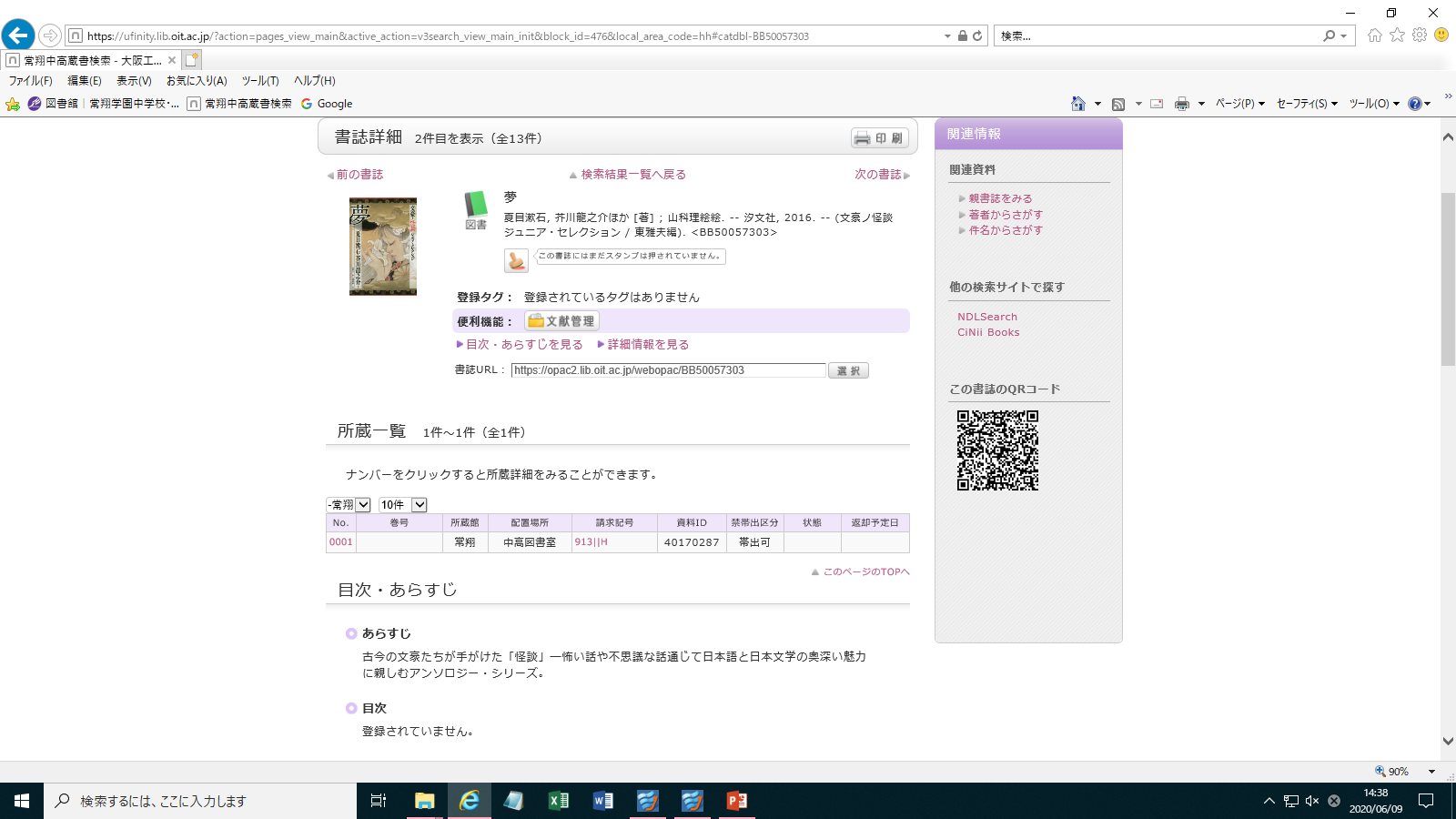 タイトルの下に｢文庫｣･「新書｣の文字なし
請求記号を参照して
書架を探す
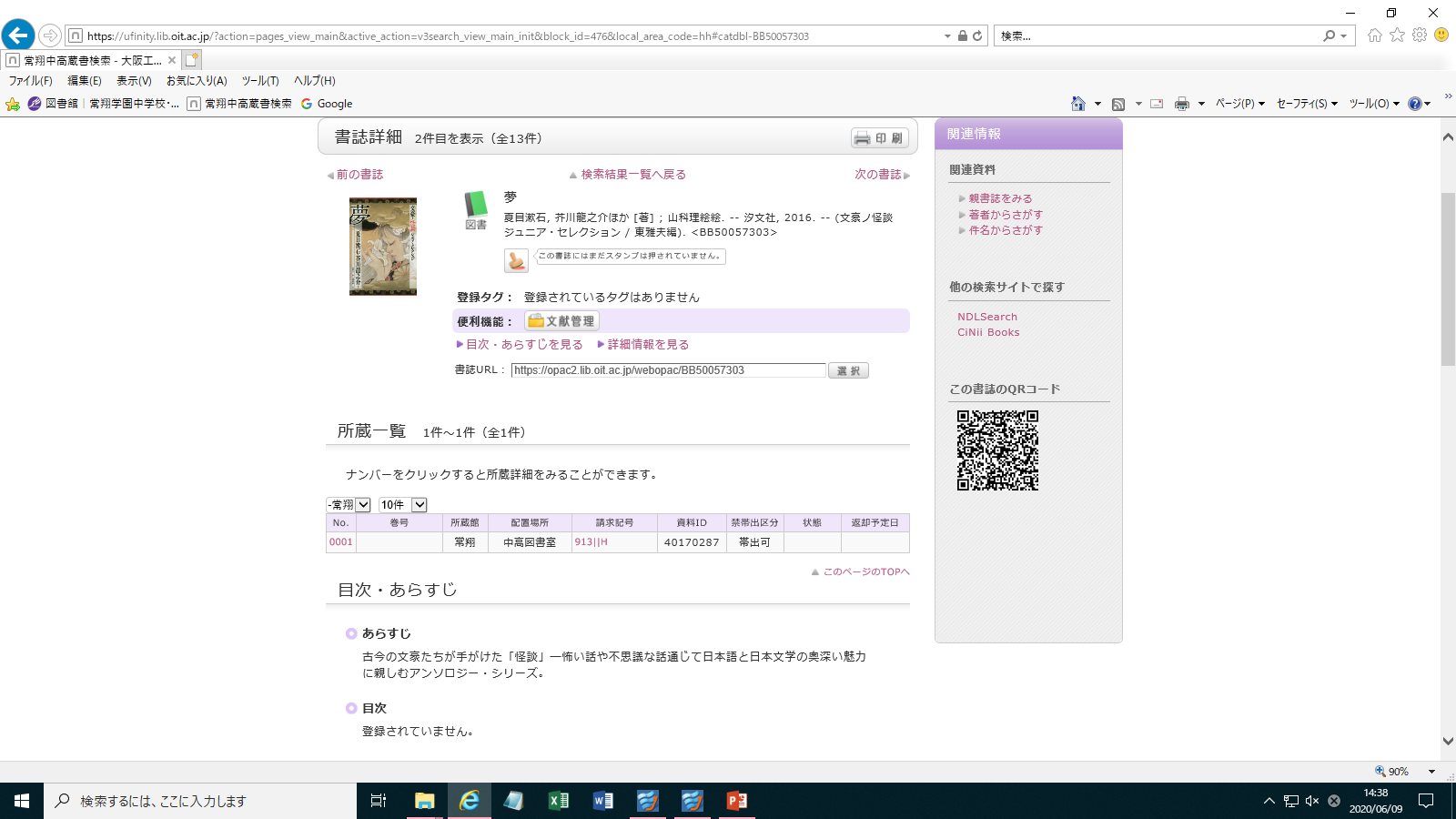 タップすると
検索結果一覧へ
戻ります
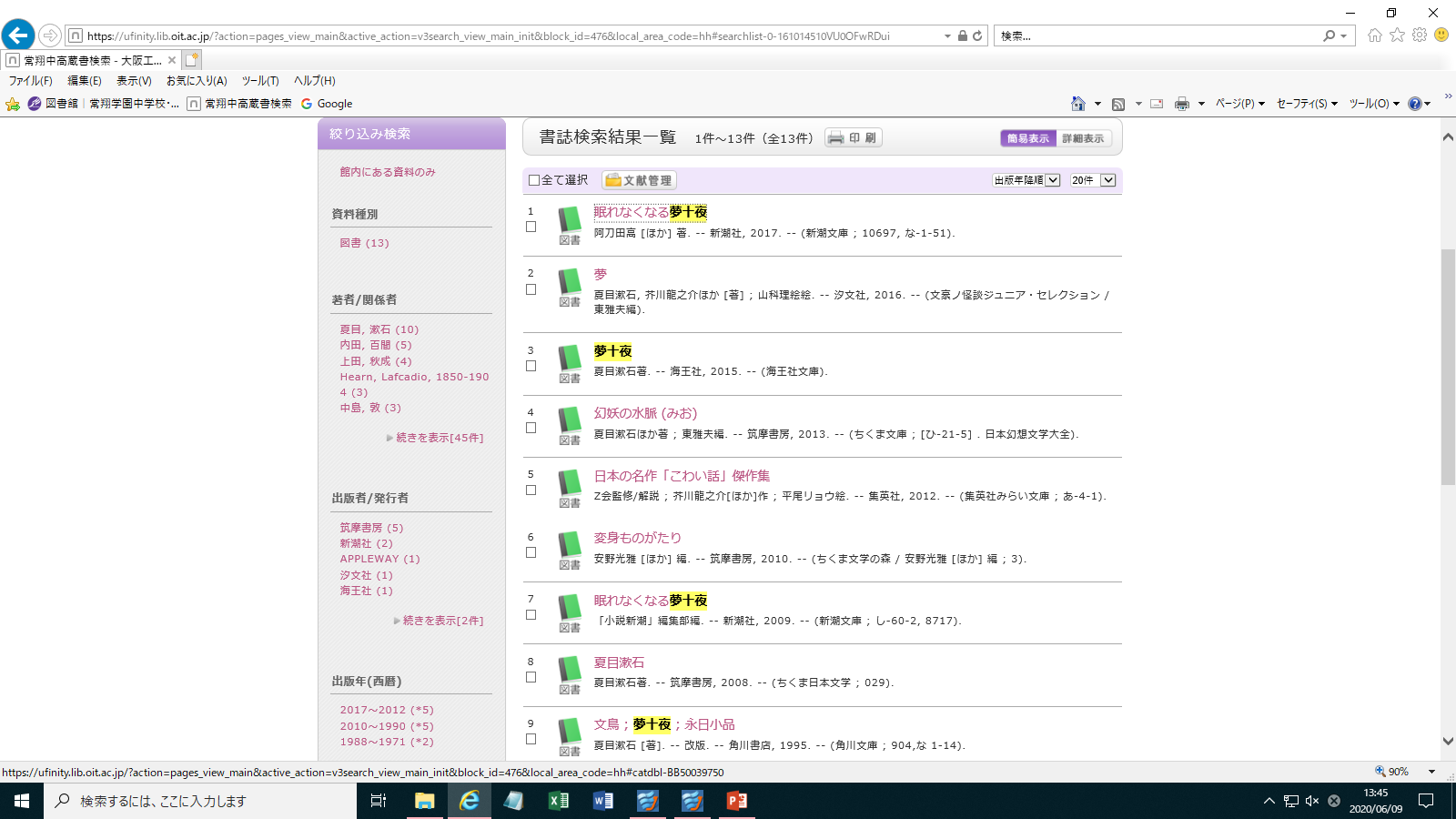 検索結果の
3番目をタップ
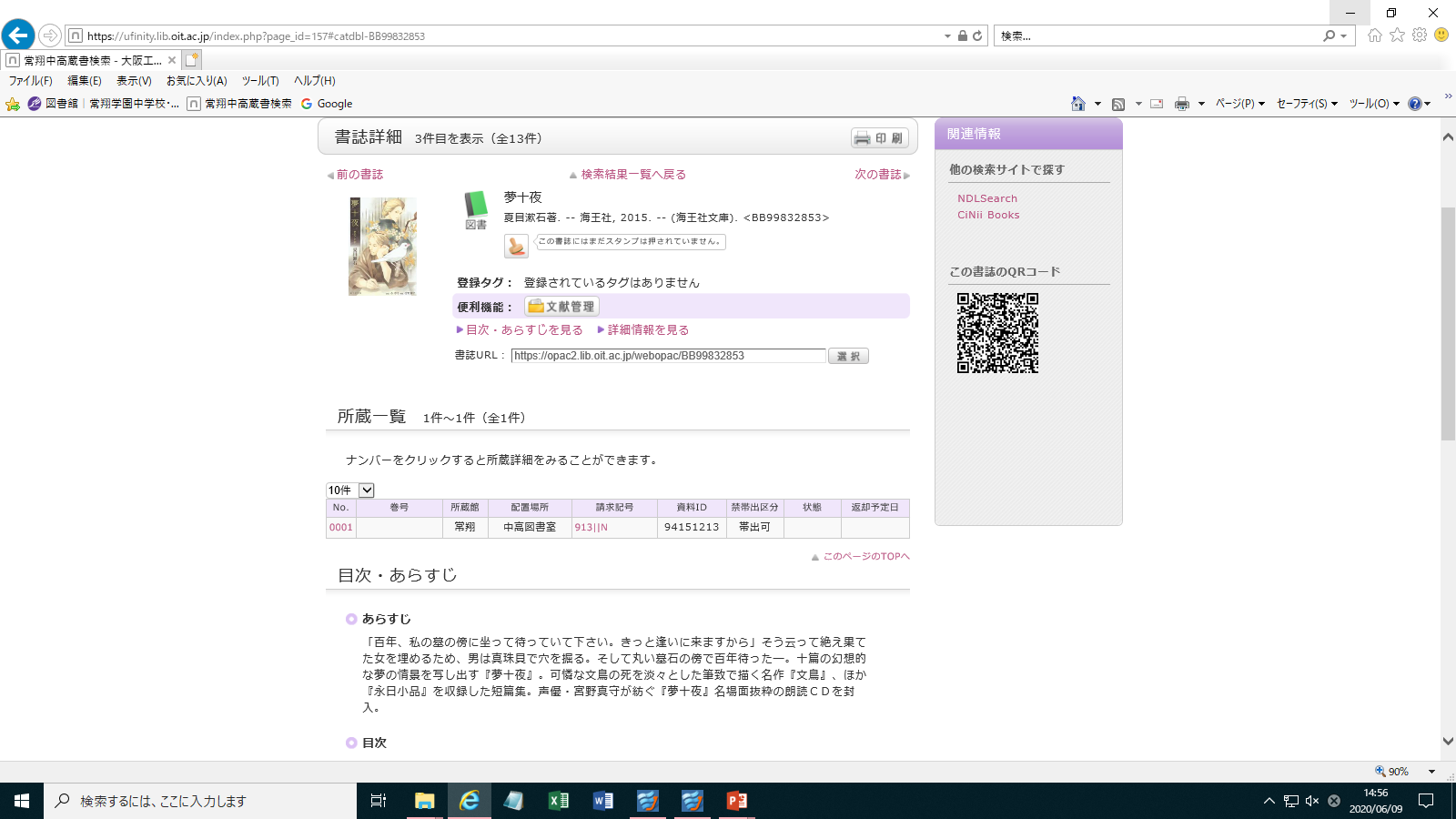 タイトルの下に「文庫」
の文字あり
著者名を参照して文庫書架を探す
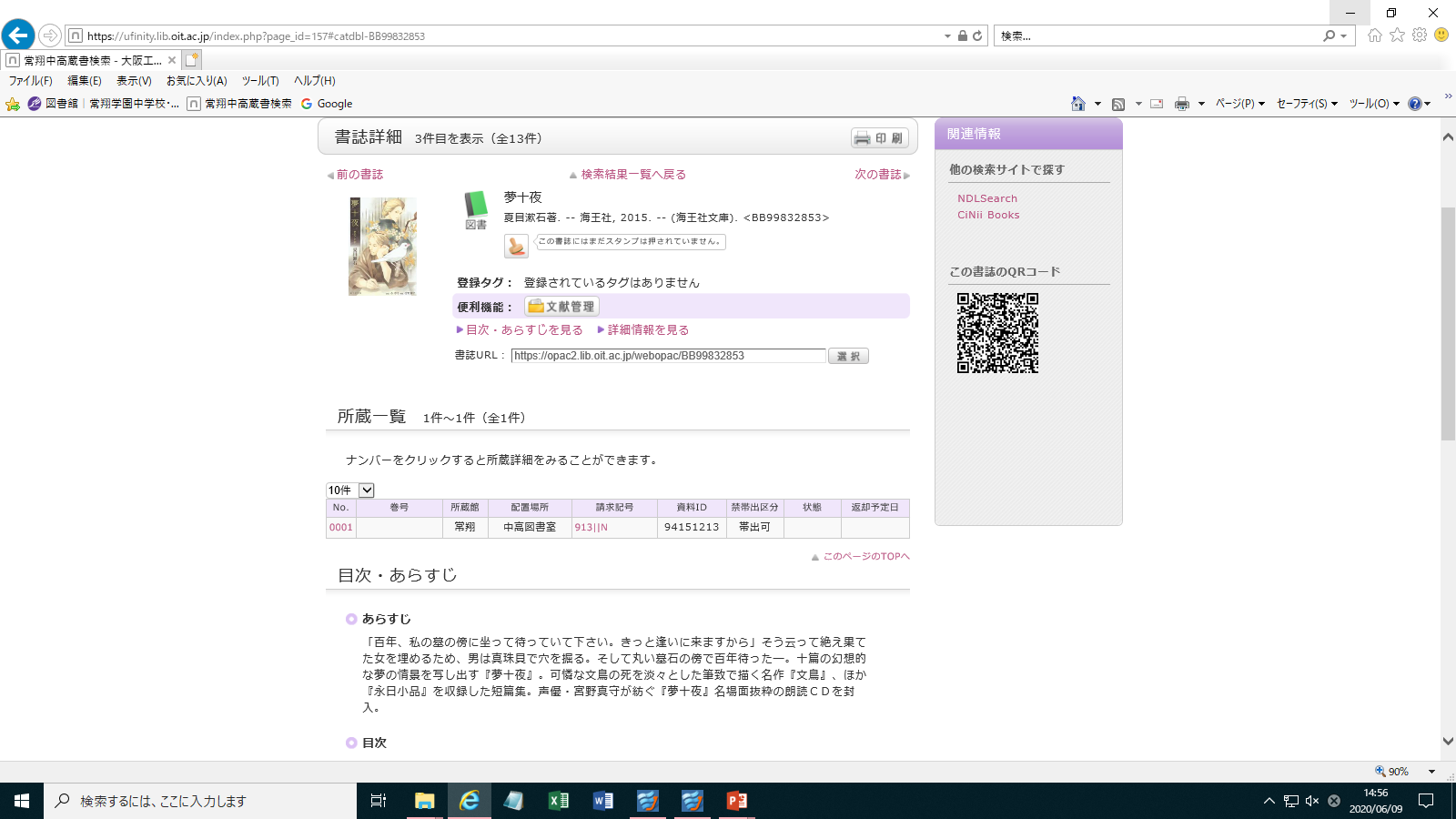 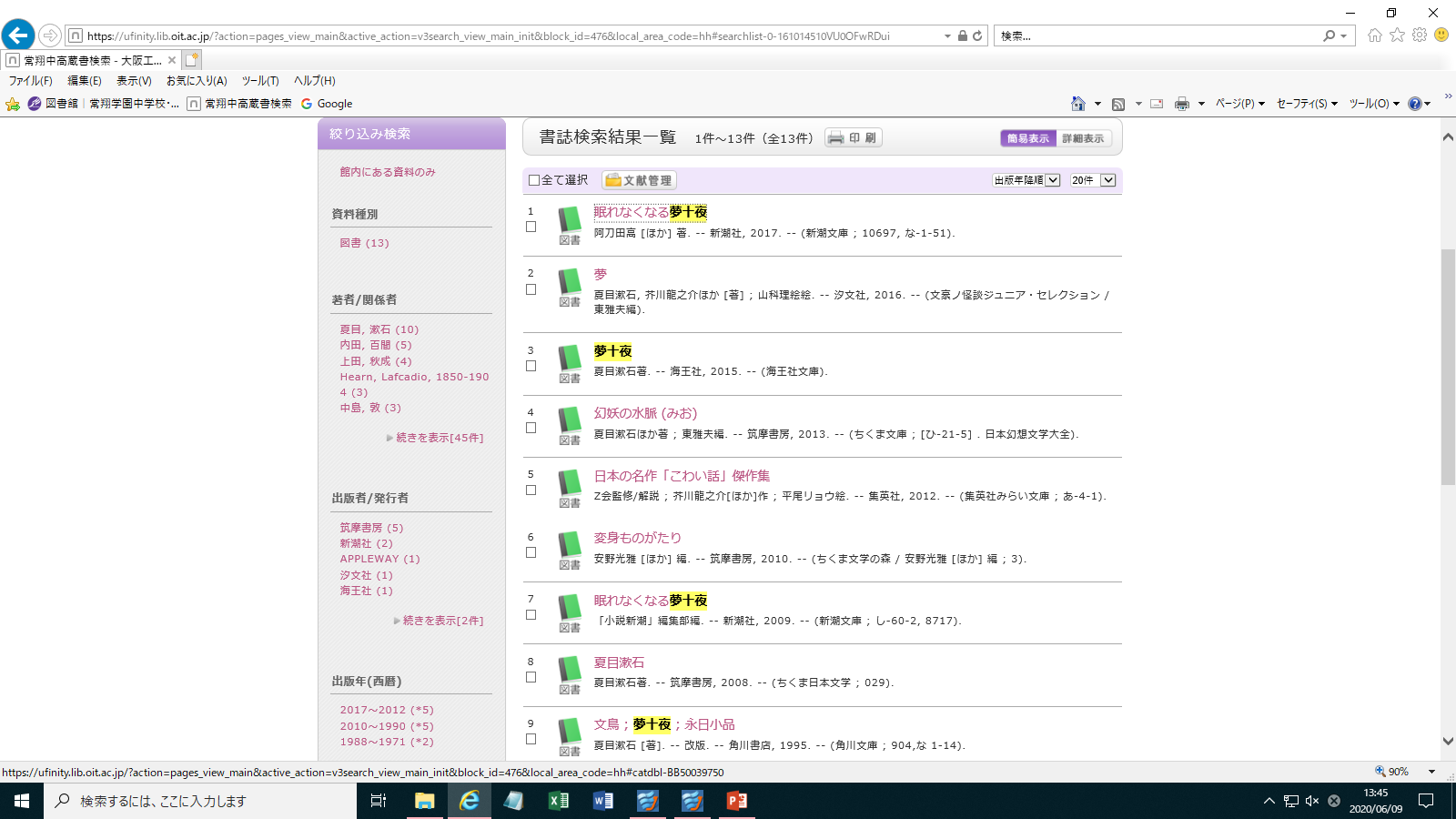 タブを切り替えて
詳細表示に変更
できます
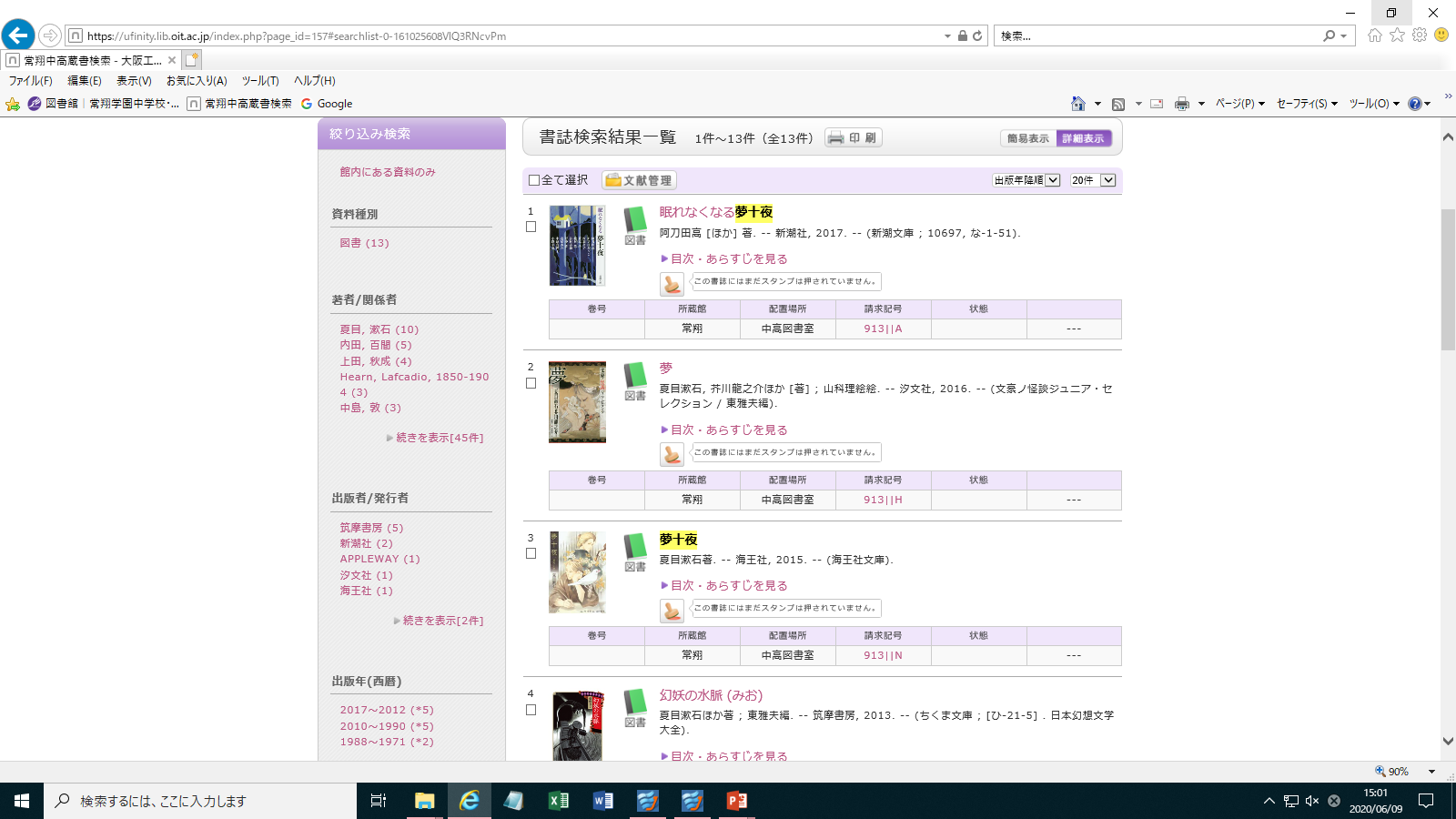 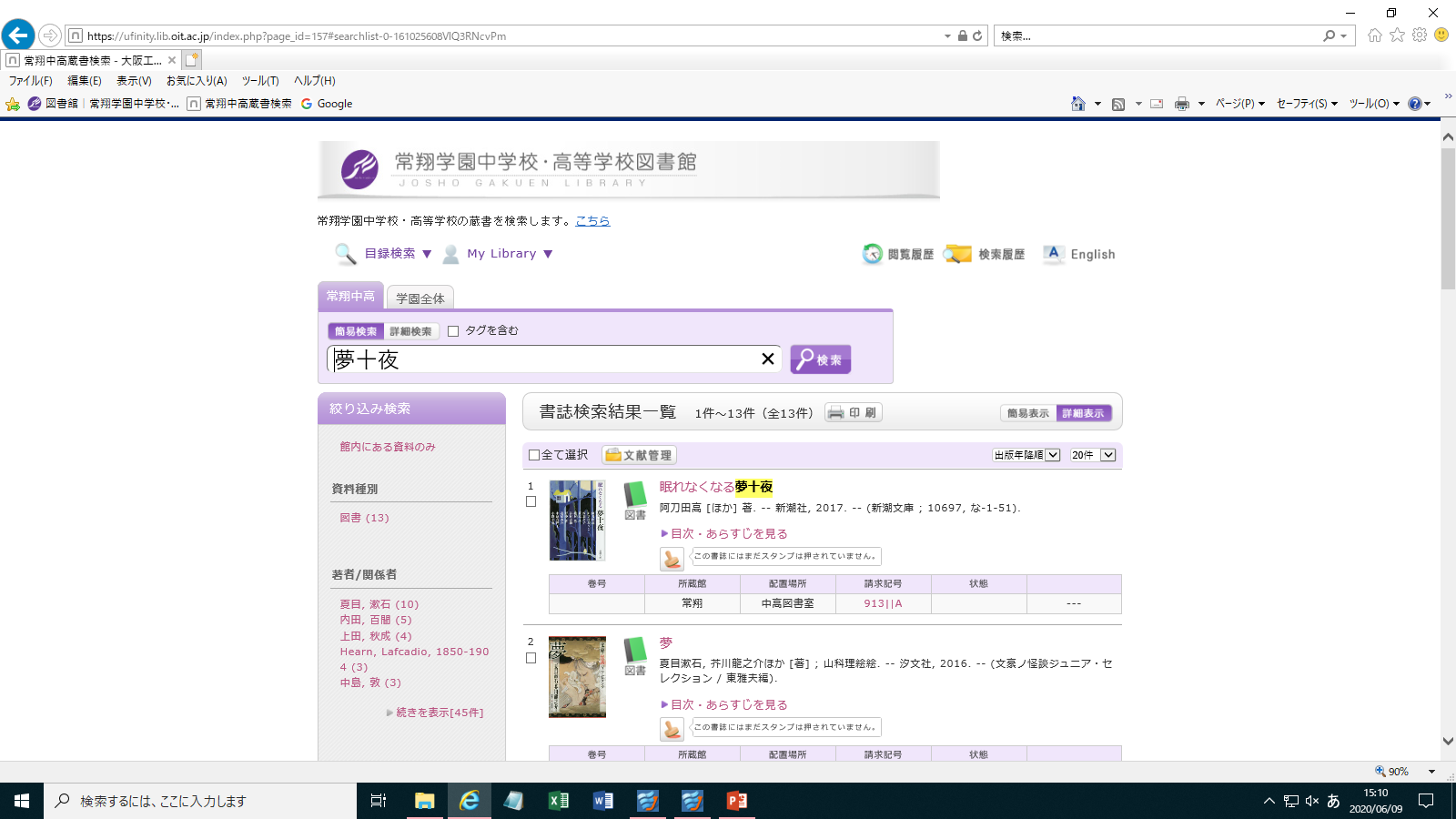 再タップすると✖が表示されます
✖をタップで検索語消去
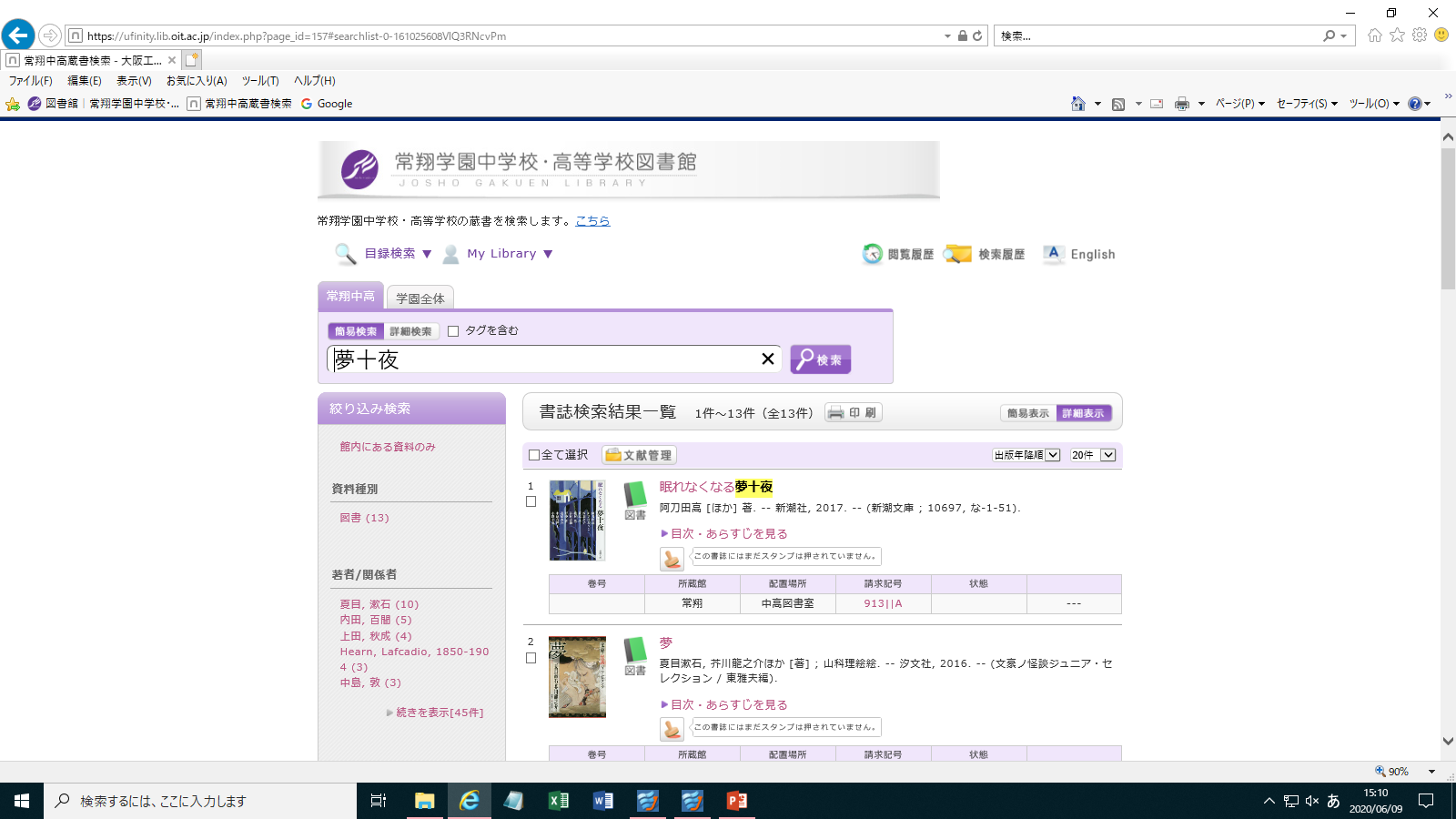 自由に検索語を設定し
演習を始めてください